Sundhedsformidling - i nye medier & metoder
Poul Folke Christensen, overtandlæge, Viborg Kommune
Seminar om mundhygiejne – 30. januar
Sundhedsformidling - i nye medier & metoder IOOS 30. januar 2020
Animation
Lokal app med feedback
Augmentet reality AR
Gamification
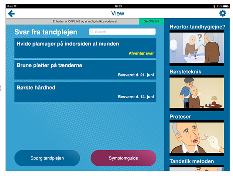 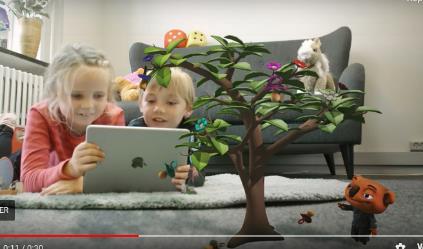 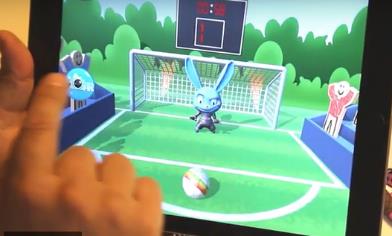 Sundhedsformidling - i nye medier & metoder IOOS 30. januar 2020
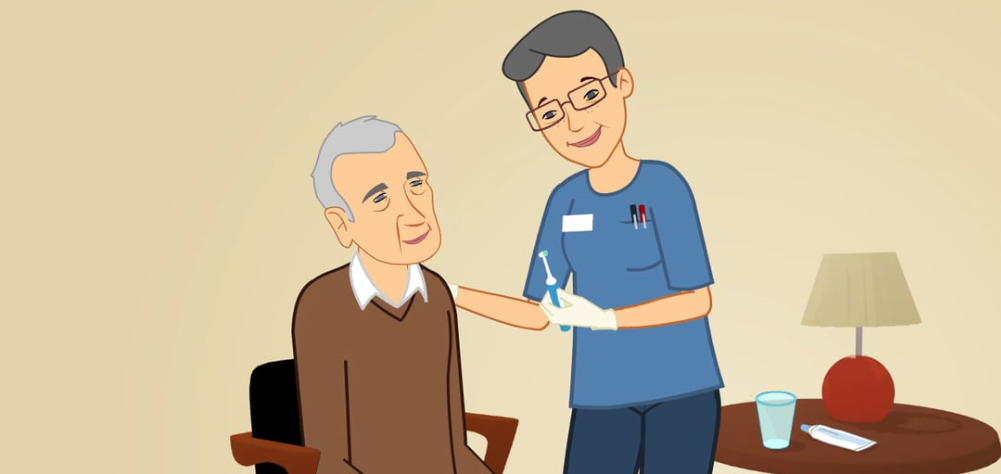 Tandplejeguiden
..en hjælp til bedre tandsundhed for borgere, der ikke længere selv kan tage vare på egen tandpleje
Sundhedsformidling - i nye medier & metoder IOOS 30. januar 2020
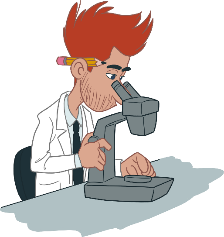 Vi ved
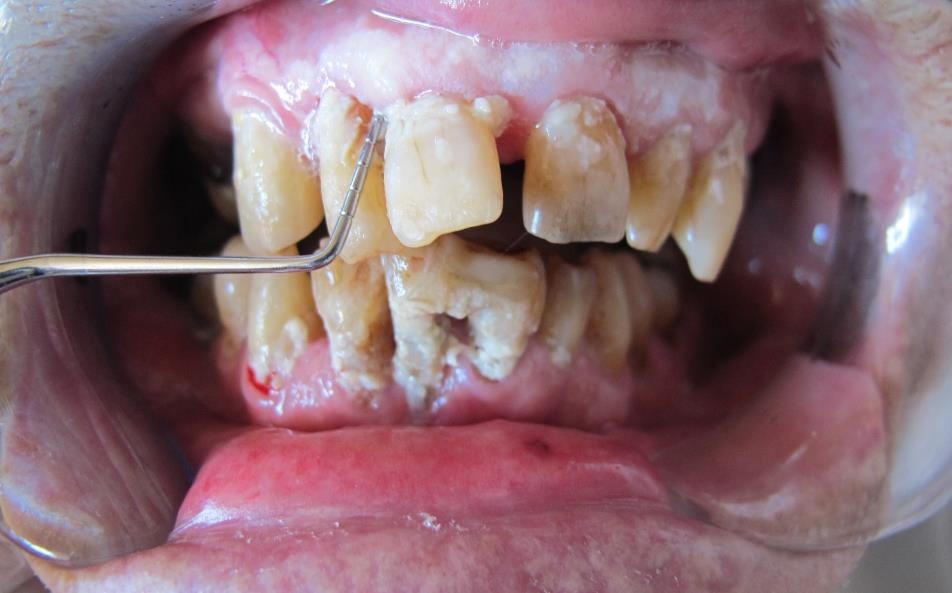 at ca. 80 pct. af alle borgere på et plejecenter har brug for hjælp til den daglige hjemmetandpleje.
- men en ny undersøgelse har vist, at kun 7,7 pct. af borgerne fik den nødvendige hjælp.
Sundhedsformidling - i nye medier & metoder IOOS 30. januar 2020
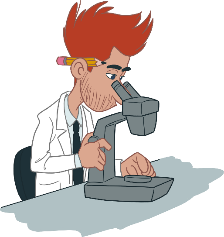 Vi ved
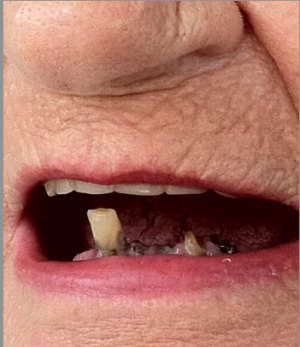 At dårlig mundhygiejne medfører tandsygdomme og dårlig ernæring.

At der er sammenhæng mellem dårlig mundhygiejne og udvikling af lungebetændelse
At der er sammenhæng mellem paradentose og hjerte-kar-sygdomme
 og diabetes.
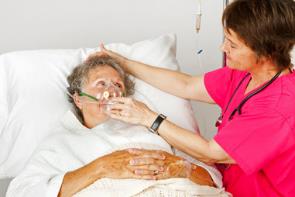 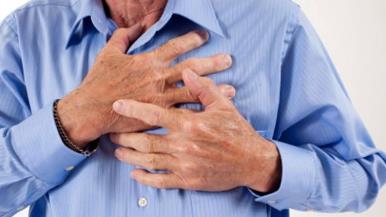 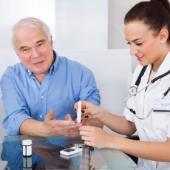 Sundhedsformidling - i nye medier & metoder IOOS 30. januar 2020
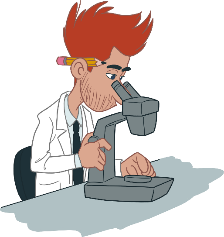 Vi ved
at social og sundhedspersonalets manglende kompetencer udgør en større barriere end borgernes modstand.
at manglende mulighed for feedback fra tandplejepersonalet til plejepersonalet kan være en væsentlig barriere for implementering af et virksomt mundhygiejneprogram.
at fravær af vejledninger og instrukser samt ringe videndeling mellem personalegrupper kan udgøre en barriere for mundpleje-indsatser af høj kvalitet.
Sundhedsformidling - i nye medier & metoder IOOS 30. januar 2020
Hvorfor animationer og ikke  instruktioner, hjemmeside eller håndbog ?
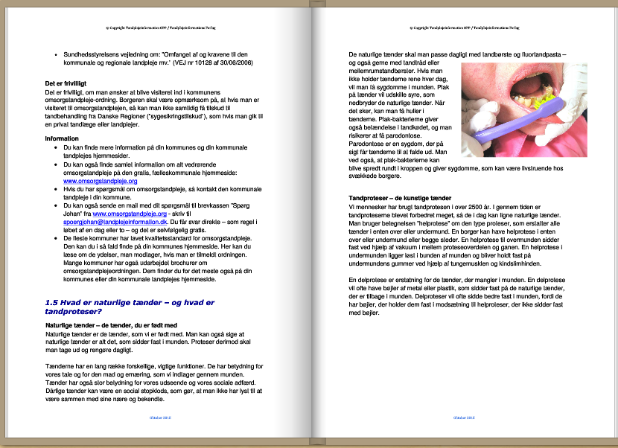 Her og nu viden
..når der er behov
Sundhedsformidling - i nye medier & metoder IOOS 30. januar 2020
Hvorfor animationer og ikke video?
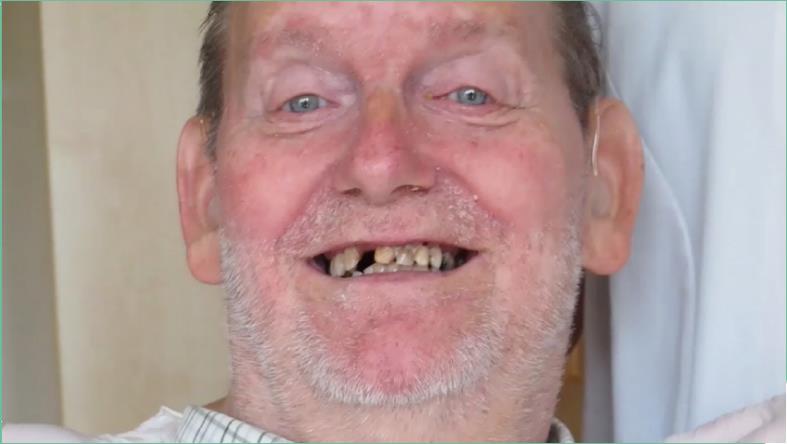 Fokus på det væsenlige
..få distraherende elementer.
Sundhedsformidling - i nye medier & metoder IOOS 30. januar 2020
Animationer viser, hvorfor mundhygiejne kan være livsvigtig.
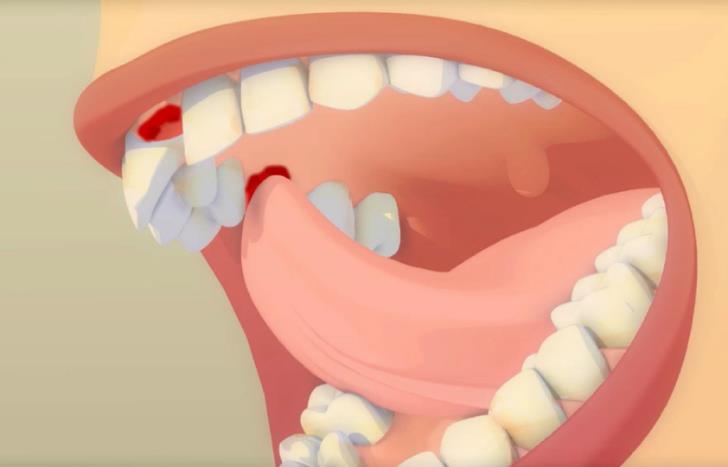 Bakterier fra mundhulen kan gå over i blodbanen og føre til blodpropper.
..og svampe fra mundhulen kan give livstruende lungebetændelser.
Sundhedsformidling - i nye medier & metoder IOOS 30. januar 2020
Animationer viser, hvordan man hjælper med mundhygiejne.
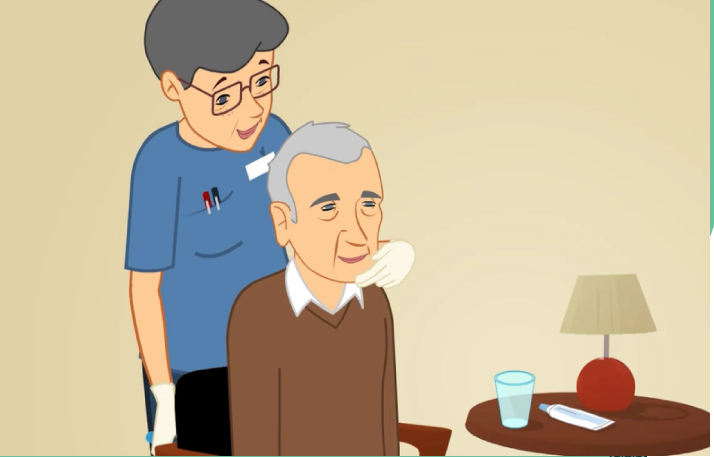 De bedste arbejdsstillinger og metoder
..og systematikken i mundhygiejne
Sundhedsformidling - i nye medier & metoder IOOS 30. januar 2020
Guiden viser alle almindelige sygdomme i munden.
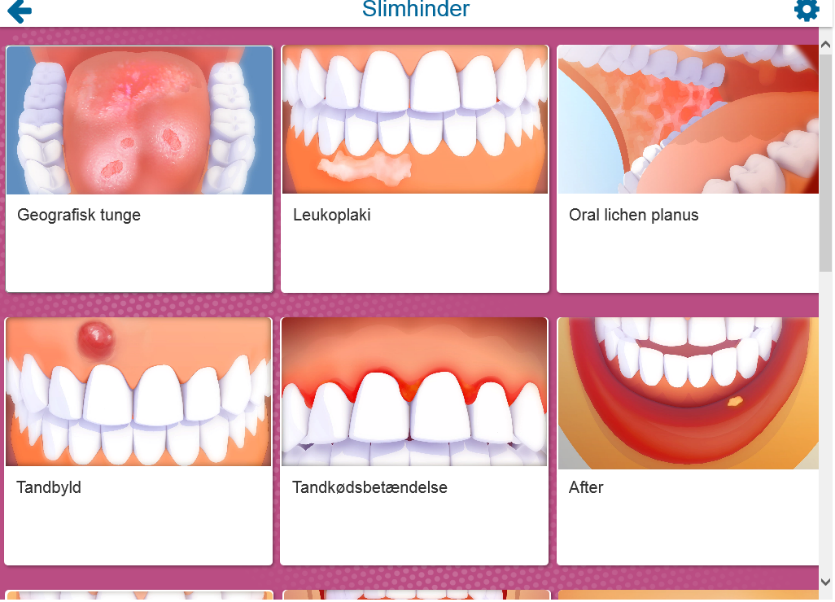 Sundhedsformidling - i nye medier & metoder IOOS 30. januar 2020
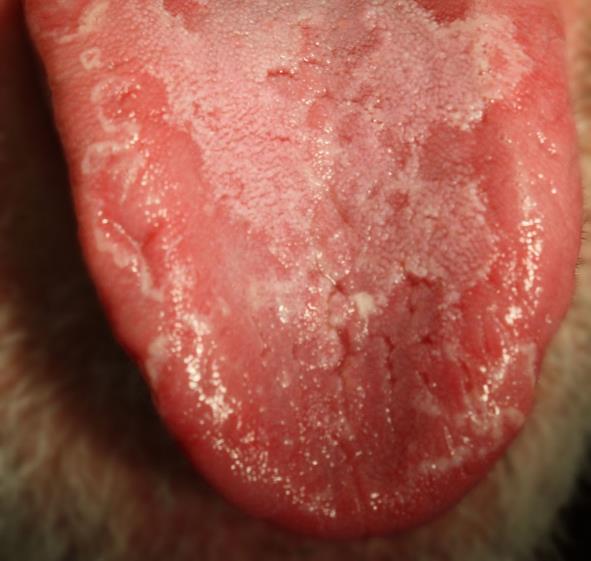 ?
Hvad er der galt med tungen?
Det fortæller guiden dig
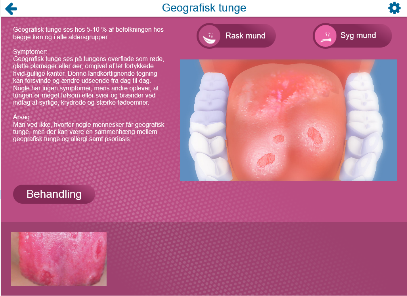 Sundhedsformidling - i nye medier & metoder IOOS 30. januar 2020
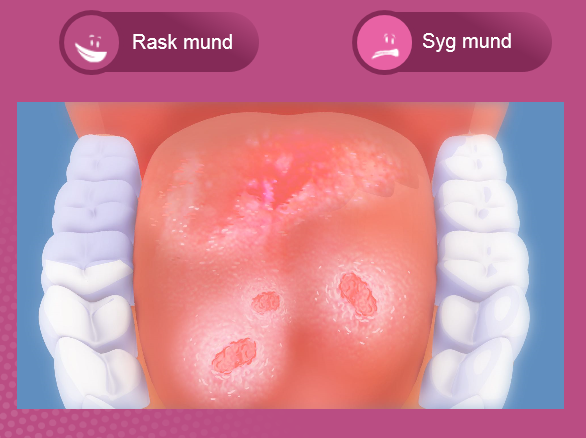 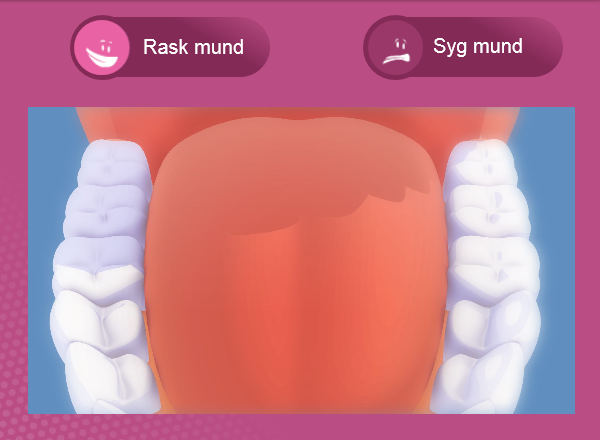 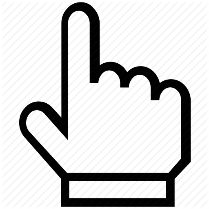 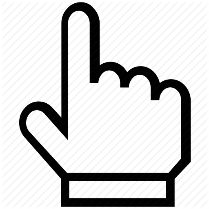 Sundhedsformidling - i nye medier & metoder IOOS 30. januar 2020
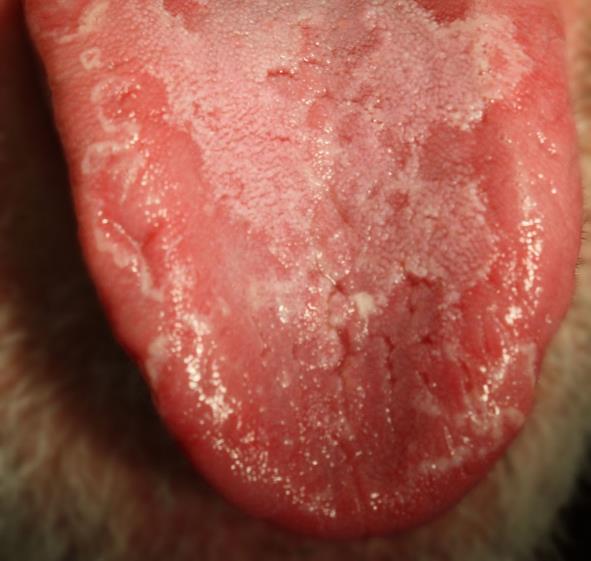 ?
Hvad er der galt med tungen?
Det fortæller guiden dig
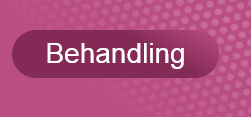 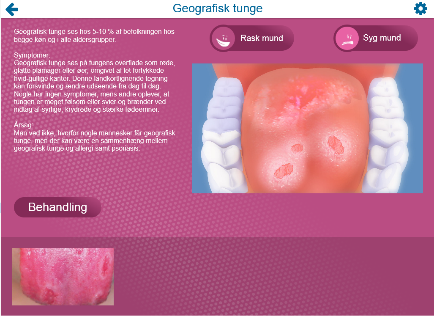 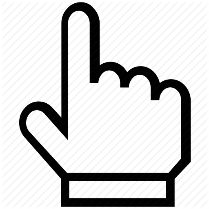 Sundhedsformidling - i nye medier & metoder IOOS 30. januar 2020
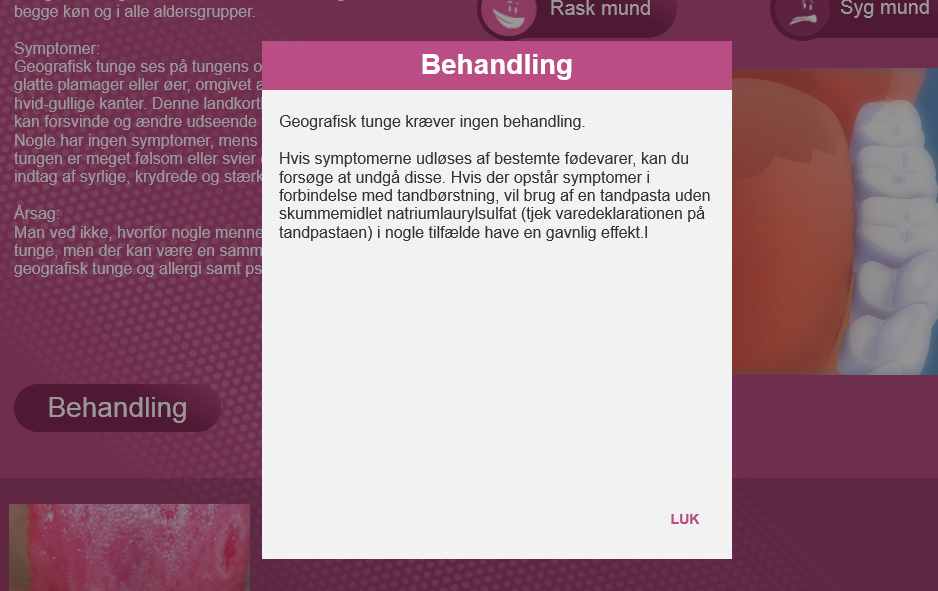 En hjælp, der er lige ved hånden, når man står overfor en borger.
?
Hvad er der galt med tungen?
Det fortæller guiden dig
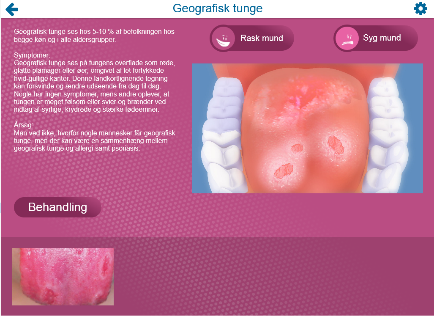 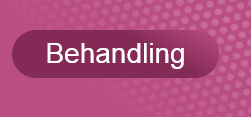 Sundhedsformidling - i nye medier & metoder IOOS 30. januar 2020
Kan man ikke finde løsningen sender man et foto med spørgsmål til tandplejen, der så vil give et svar.
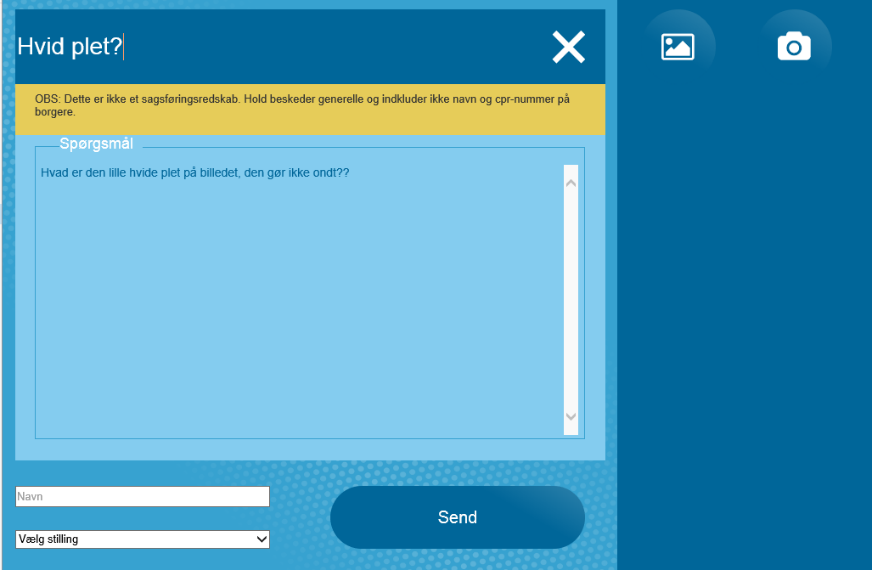 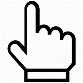 Tandlægen/tandple-jerens svar kan ses af alle i det pågældende plejecenter
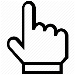 Sundhedsformidling - i nye medier & metoder IOOS 30. januar 2020
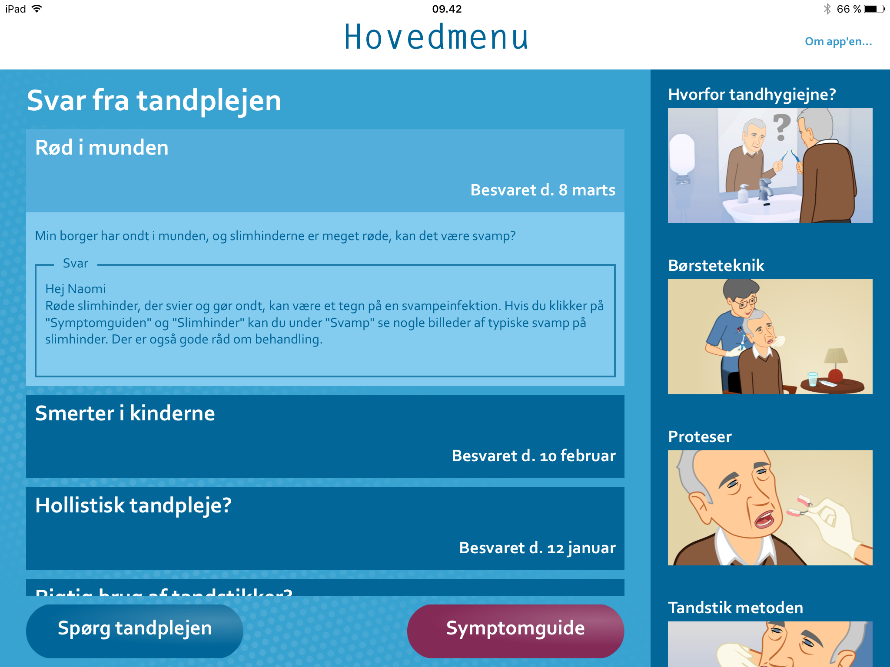 Sundhedsformidling - i nye medier & metoder IOOS 30. januar 2020
Guiden skal animere til at plejepersonalet selv finde svaret på mange almindelige spørgsmål, uden at man skal læse lærebøger.
Sundhedsformidling - i nye medier & metoder IOOS 30. januar 2020
Brugerne siger om Tandplejeguiden
”Medarbejderne har tilkendegivet at sammenhængen mellem en udfordring i ernæringsstatus og tandstatus er blevet lettere at gennemskue og vi har haft mange gode faglige snakke om hvilke komplikationer det kan give at have en dårlig tandstatus.”

”Den faglige snak er suppleret med materialerne i app’en

”Det der især er godt for medarbejderne er det visuelle i app’en med alle videoerne og billederne.”

 ..” Nu har vi jo ikke haft den mere end max 14 dage, men de første tilbagemeldinger er meget positive.”

”Vi kan rigtigt godt lide den, bruger den og vil gerne fortsætte med den.”
Sundhedsformidling - i nye medier & metoder IOOS 30. januar 2020
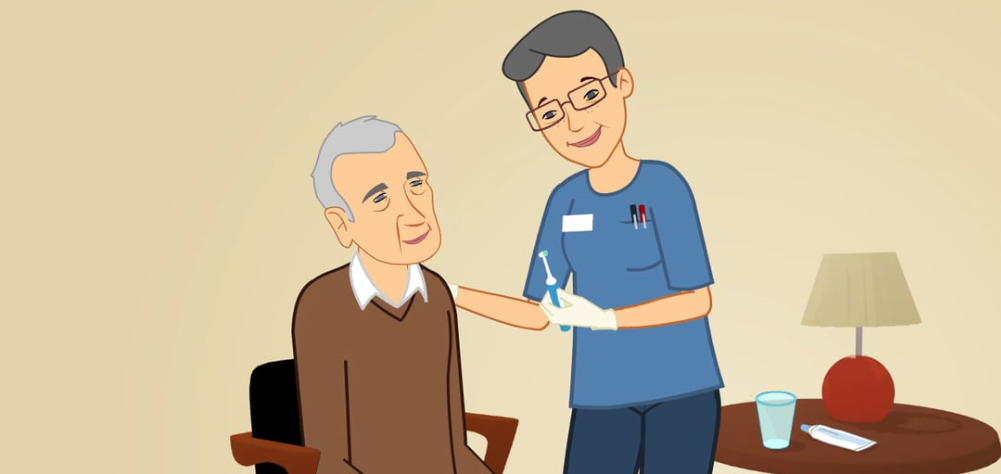 Tandplejeguiden er udviklet af Visikon ApS 
overtandlæge Poul Folke Christensen, Viborg Kommune, 
samt kommunens plejepersonale.

© Visikon og Viborg Kommune
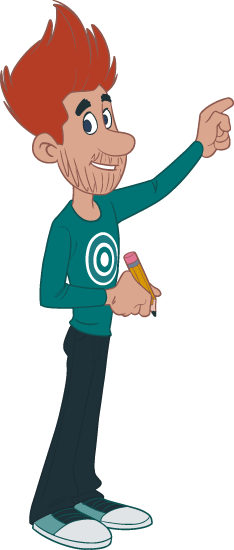 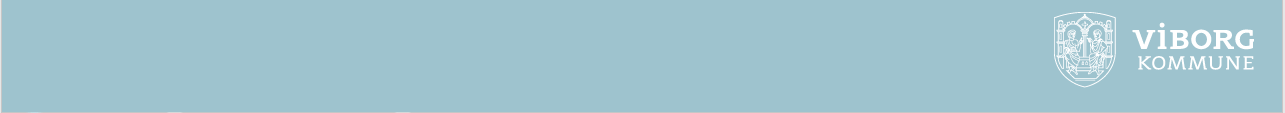 Sundhedsformidling - i nye medier & metoder IOOS 30. januar 2020
Tandbrikker
AR
Gamification
Sundhedsformidling - i nye medier & metoder IOOS 30. januar 2020
Erstat miljøforurening med sundhedspædagogik
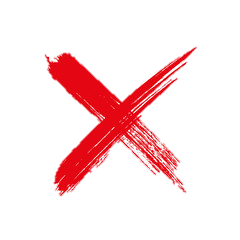 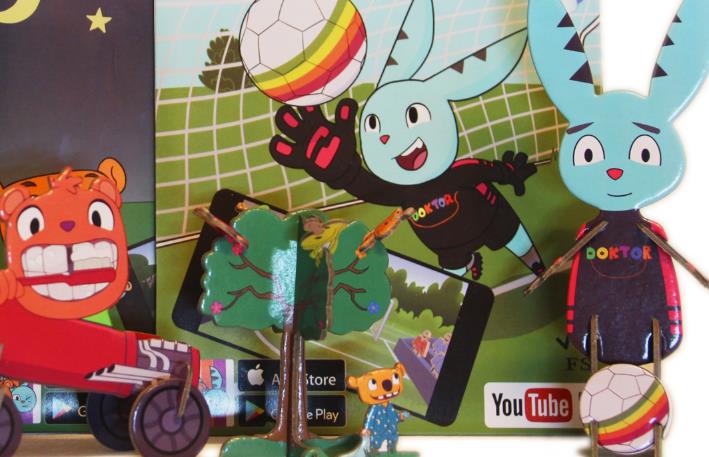 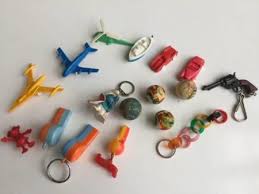 Sundhedsformidling - i nye medier & metoder IOOS 30. januar 2020
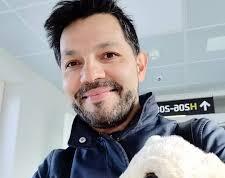 Augmented Reality AR
”Du lærer meget, hvis du har det sjovt.” 
Fabio Cujino, direktør i Level Rewind
Sundhedsformidling - i nye medier & metoder IOOS 30. januar 2020
Lav sundhedskompetencegiver ulighed i sundhed
16 pct. af danskere i alderen 16-66 år kan stort set ikke læse en simpel tekst, og de har svært ved at forstå sundhedsinformation.
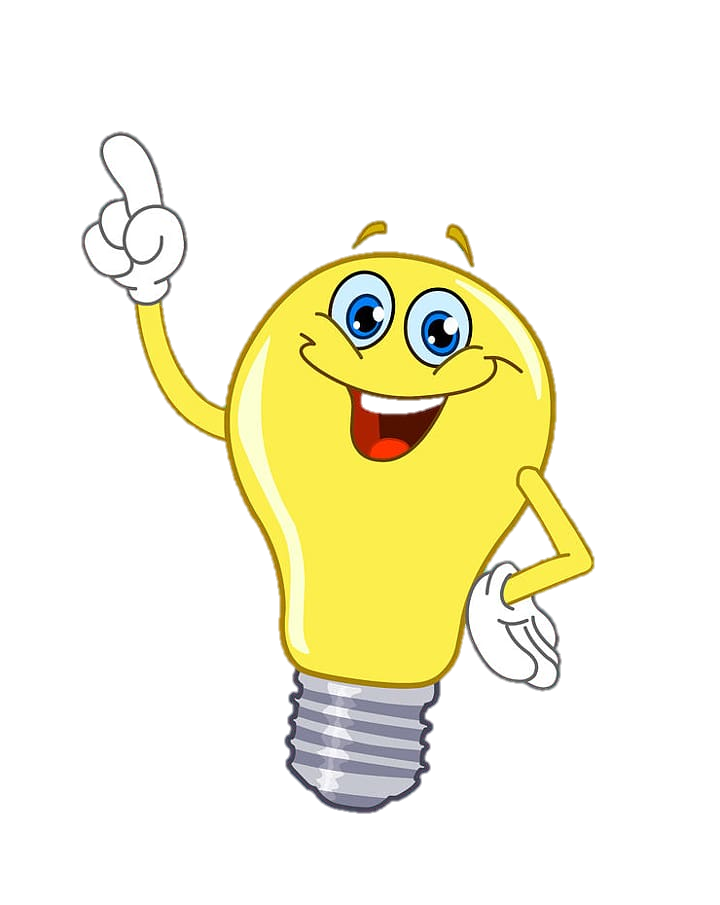 Papbrikker med koder, der via en app kan aktivere animerede 3D figurer og fortællinger på tablet eller smartphone. 
Denne teknologiform kendes som Augmented Reality.
Sundhedsformidling - i nye medier & metoder IOOS 30. januar 2020
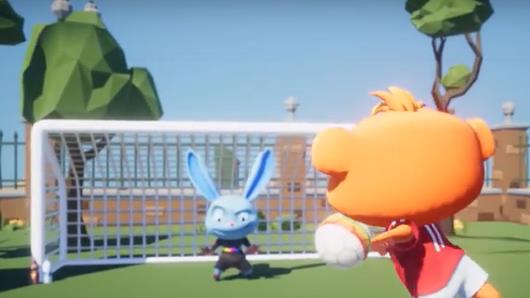 Gamification
Sundhedsformidling - i nye medier & metoder IOOS 30. januar 2020
Vand eller sodavand?
Børst systematisk
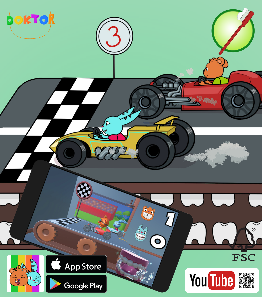 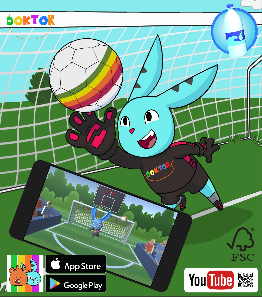 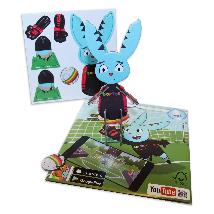 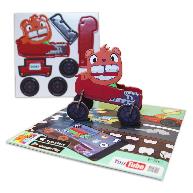 Pas på tænderne
Sutten
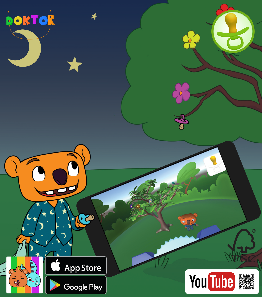 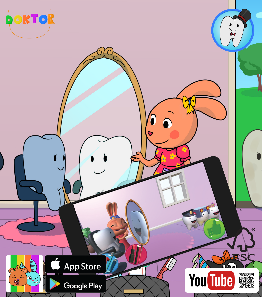 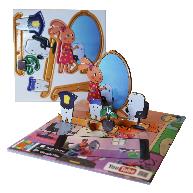 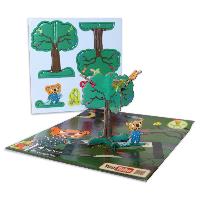 Sundhedsformidling - i nye medier & metoder IOOS 30. januar 2020
Vigtige pointer
Tekstbudskaber er svære at forstå for mange
Feedback/belønning  er vigtig for slutbrugeren
Augmentet reality kan give merværdi til et produkt
Animation og gamification kan være nyttige hjælpemidler
Slutbrugeren er ofte omsorgspersonen
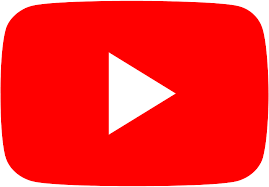 Sundhedsformidling - i nye medier & metoder IOOS 30. januar 2020
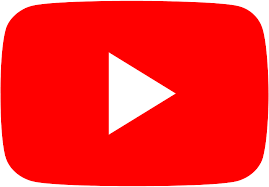 Sundhedsformidling - i nye medier & metoder IOOS 30. januar 2020
Links:
https://apps.apple.com/dk/developer/level-rewind-aps/id511615657?l=da
https://www.youtube.com/watch?v=vz_BA6TvDfk&list=PLwJ6zxb5CtTjQU0evuK1oEk97mteEdeXS
https://www.youtube.com/watch?v=2Lx5YKLGLuA&list=PLwJ6zxb5CtTjQU0evuK1oEk97mteEdeXS&index=2
https://www.youtube.com/watch?v=GsV08TQHK90&list=PLwJ6zxb5CtTjQU0evuK1oEk97mteEdeXS&index=3
https://www.youtube.com/watch?v=X00Q_yQw1Ec&list=PLwJ6zxb5CtTjQU0evuK1oEk97mteEdeXS&index=4
https://www.youtube.com/watch?v=7XEhTXwAK5I
Sundhedsformidling - i nye medier & metoder IOOS 30. januar 2020
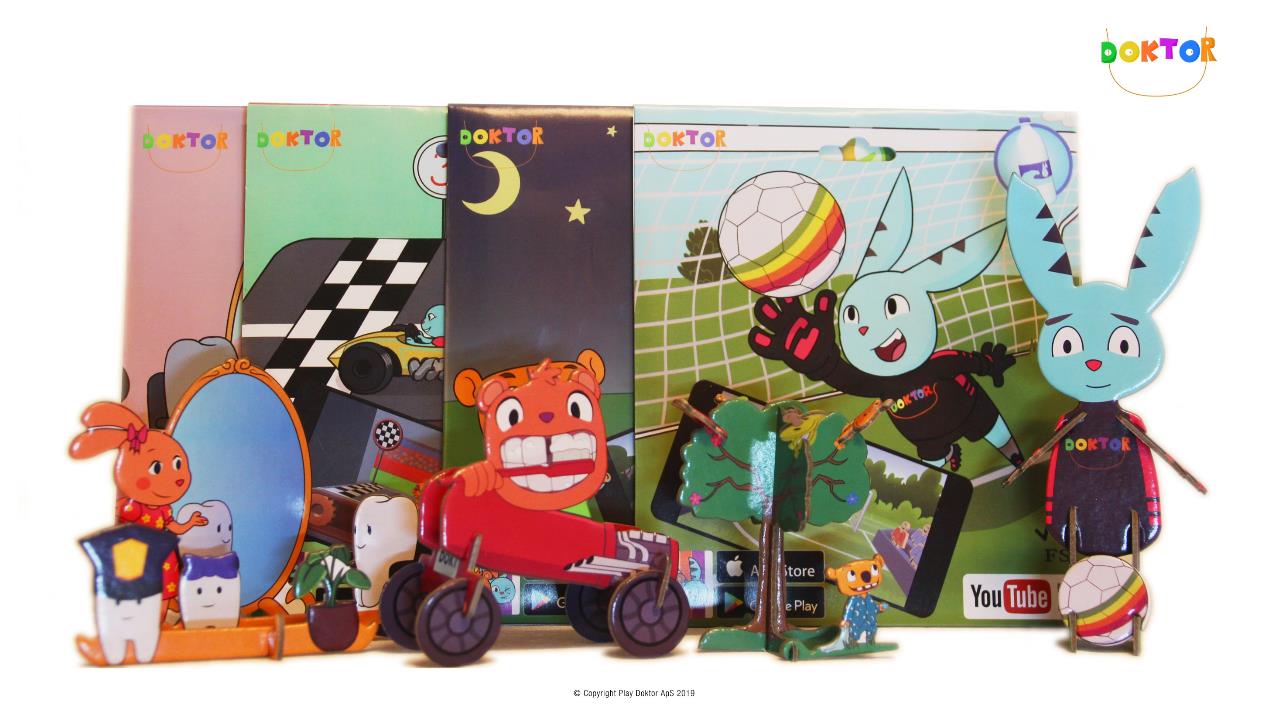 Slut